ESCUELA NORMAL DE EDUCACIÓN PREESCOLAR
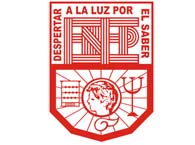 Licenciatura en educación preescolar 

Materia: inglés B2 online
Profra.: Mayela Alejandra del Carmen Gaona García

TASK 1 UNIT 2

Alumna: Yazmin Tellez Fuentes N.L. 13

Sexto semestre Sección A

Saltillo, Coahuila

05 de mayo de 2021
Your presentation here: (share your link here)

https://www.canva.com/design/DAEdkaVGXrE/O9YRWe6DvvONKrZ6E-oLmw/watch?utm_content=DAEdkaVGXrE&utm_campaign=designshare&utm_medium=link&utm_source=publishsharelink






Note: you can also share your presentation by e-mail with the teacher at: mayelaalejandradelcarmen.gaona@docentecoahuila.gob.mx  or  galejandra@hotmail.com 
Before sharing, make sure  the sound with your voice and the presentation with your  design  run perfectly
You must include the vocabulary, phrases and the following gramar content of the lesson 1-5
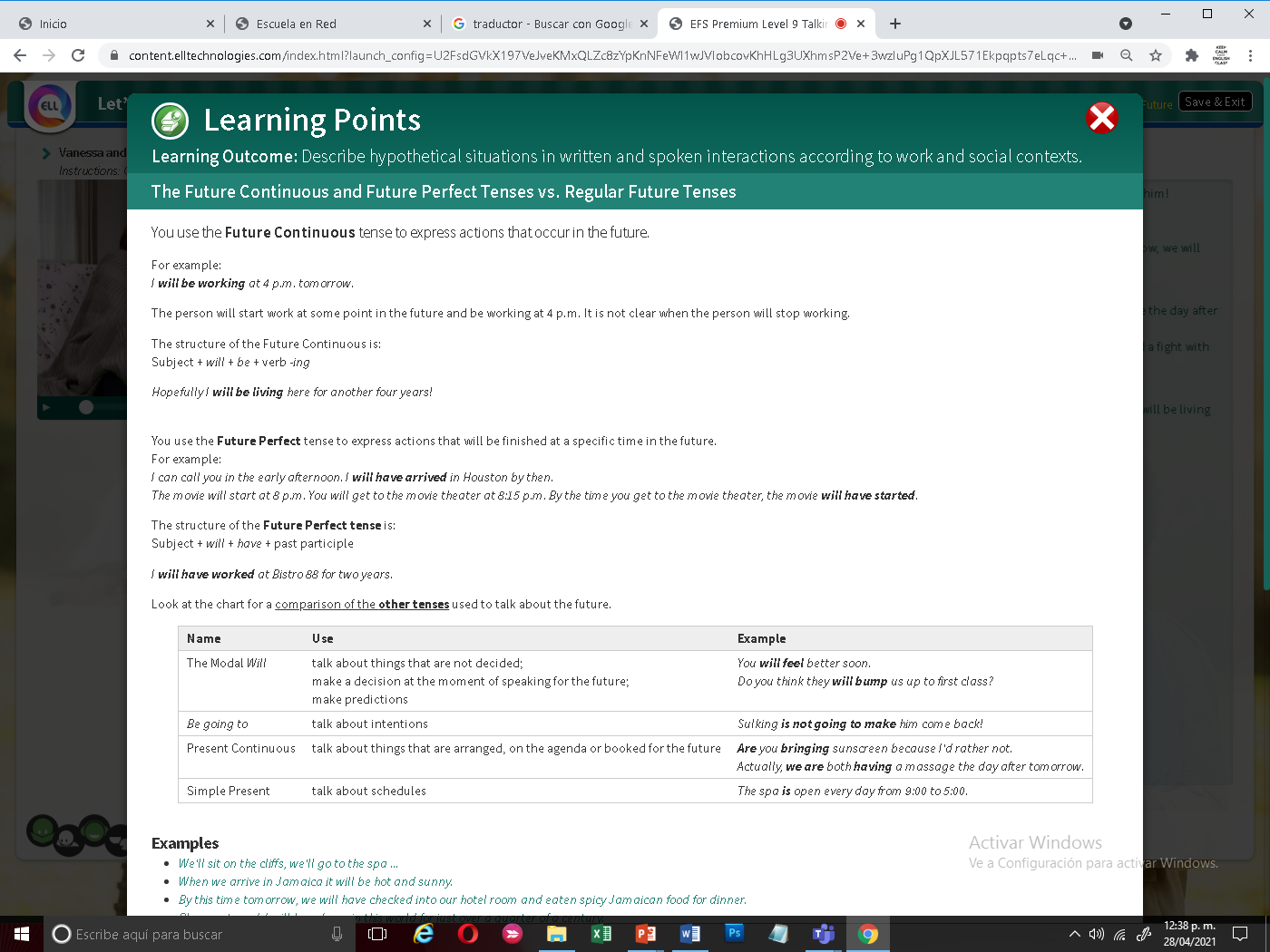 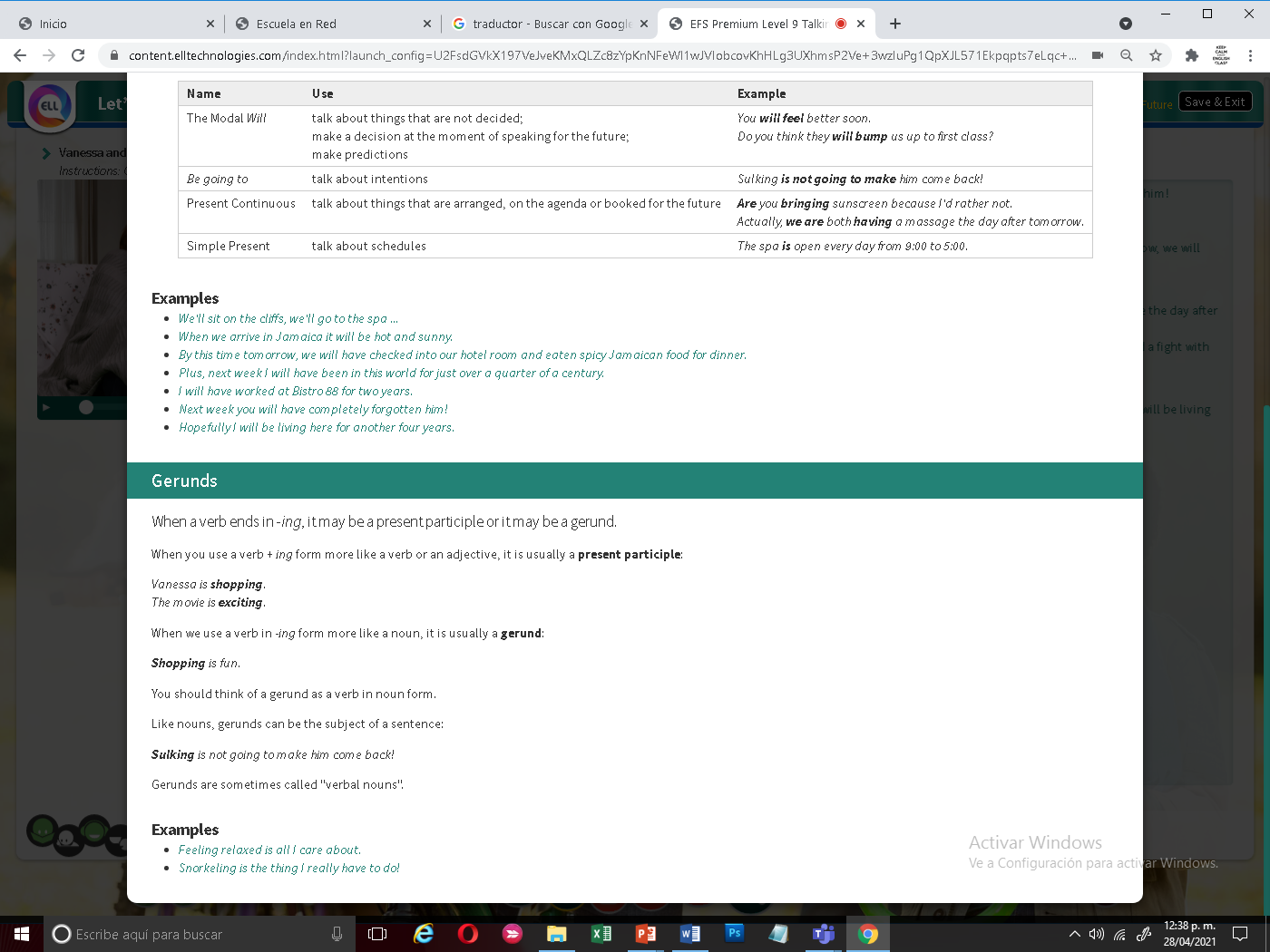